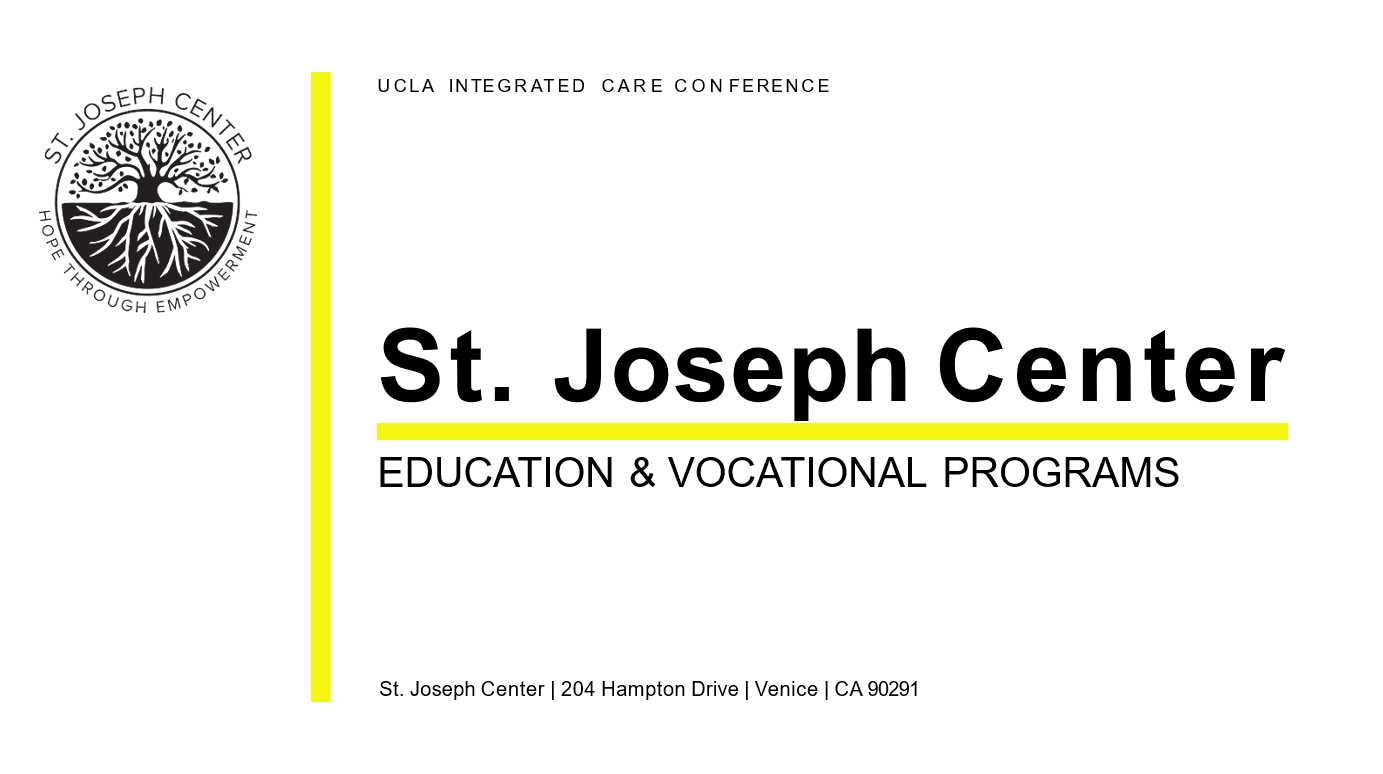 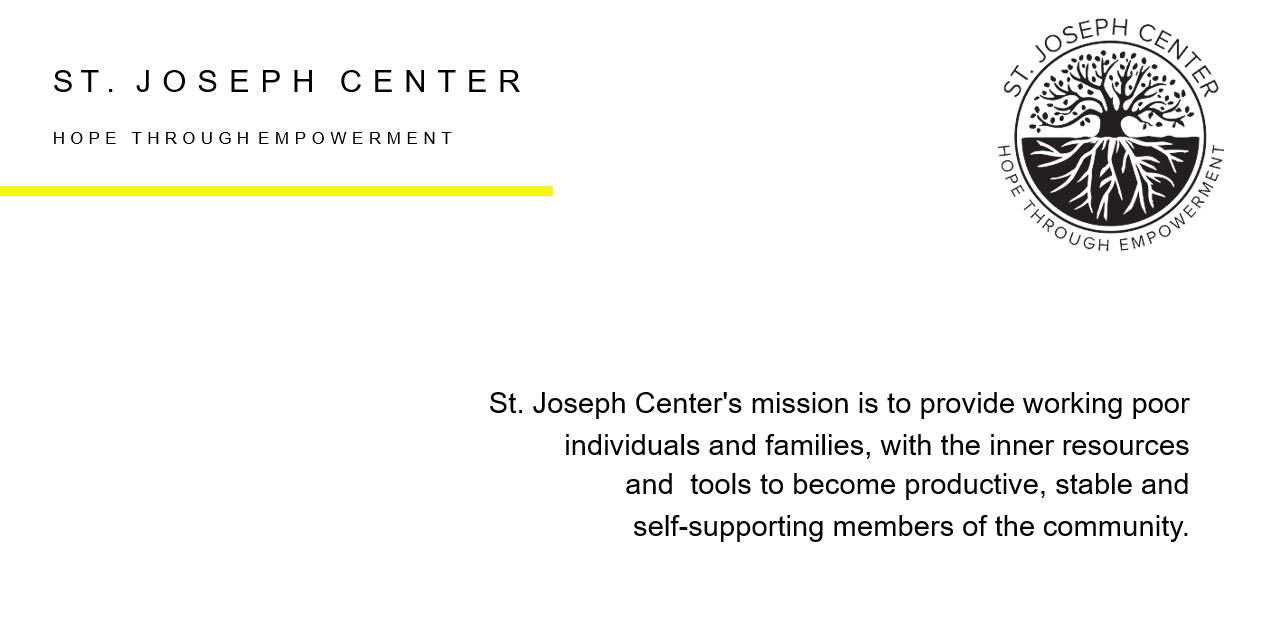 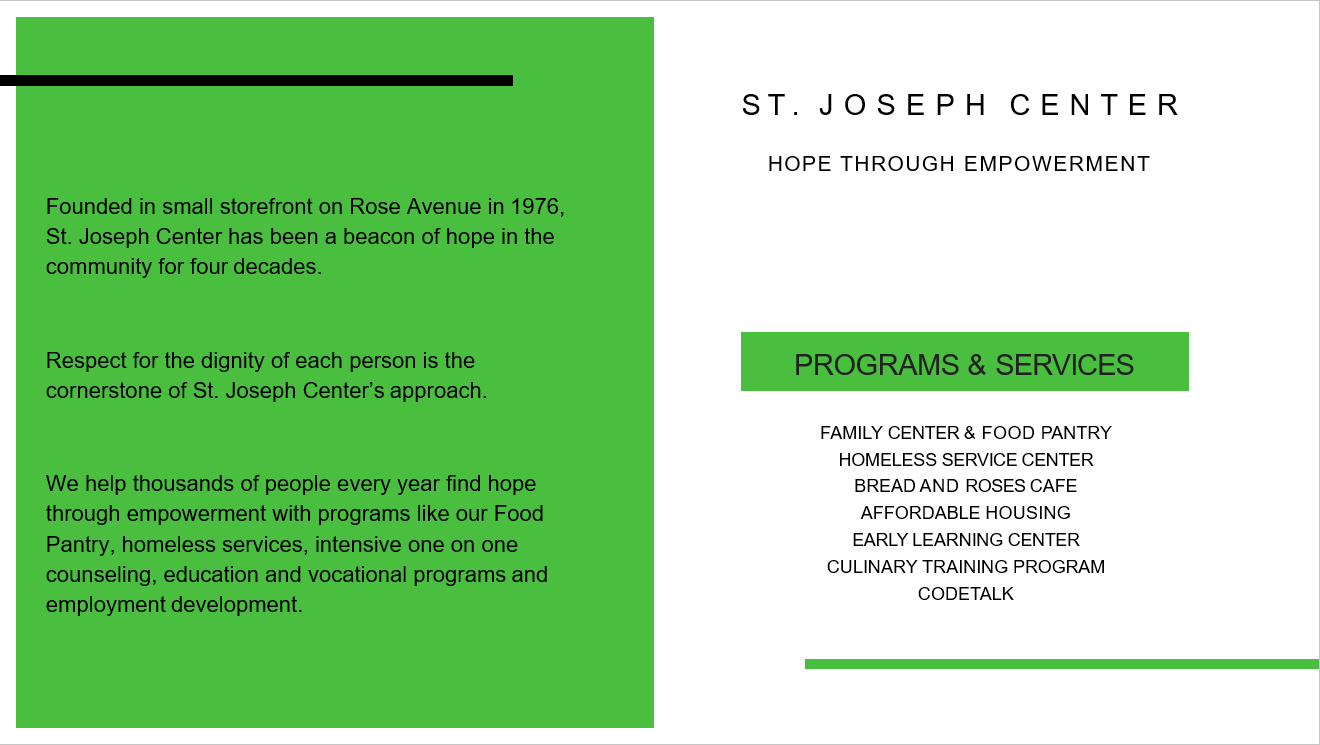 EXAMPLES
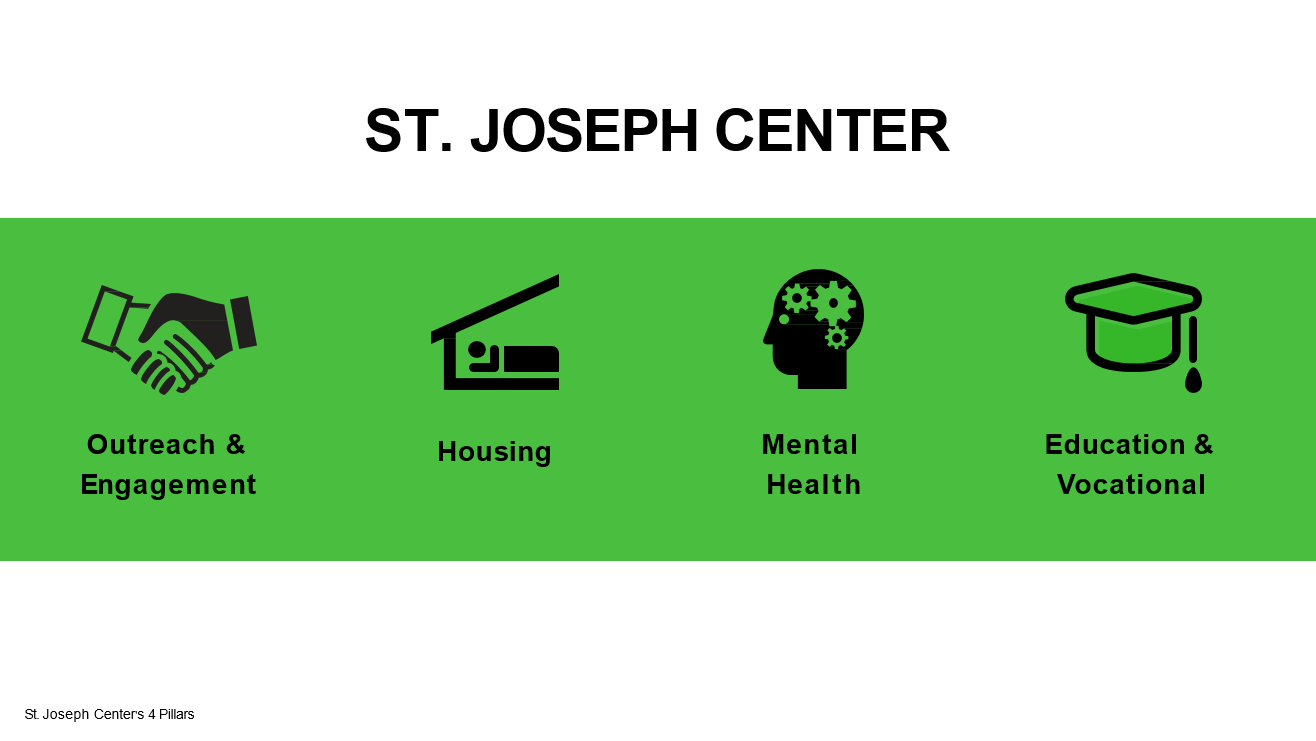 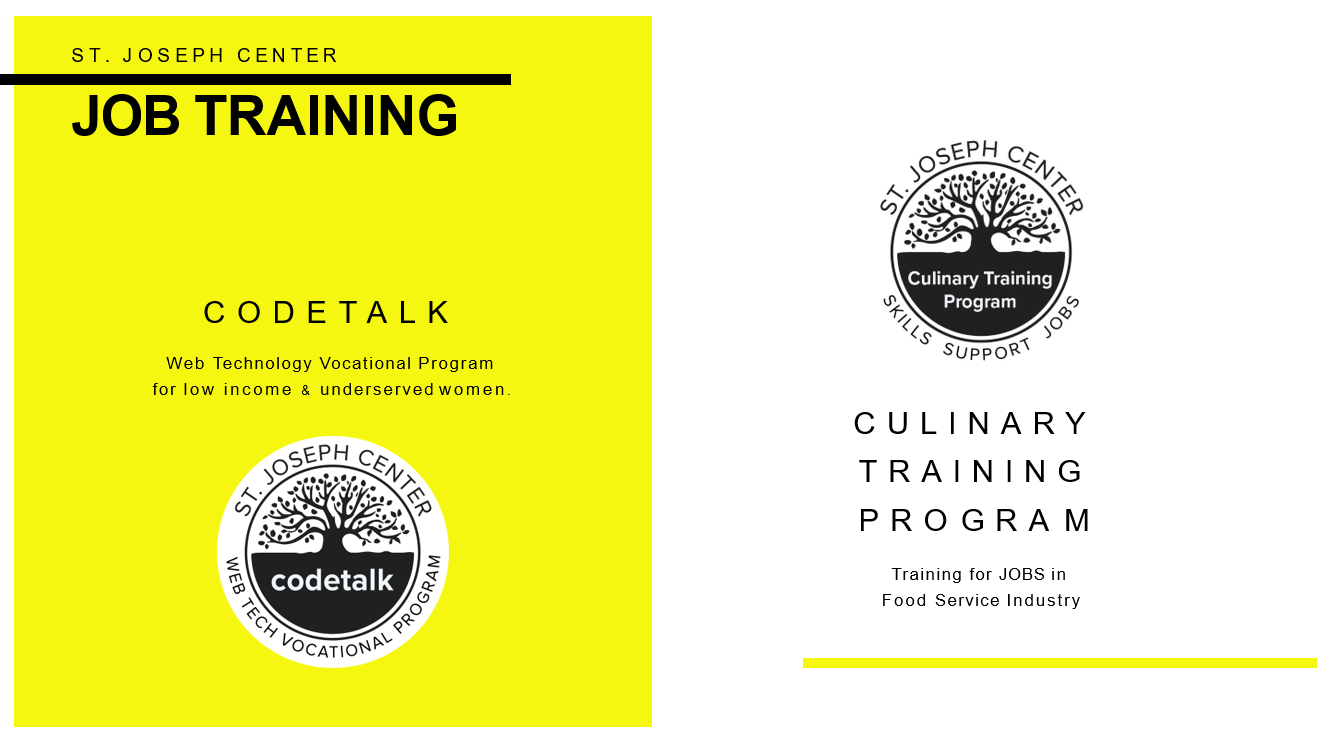 CULINARY TRAINING PROGRAM
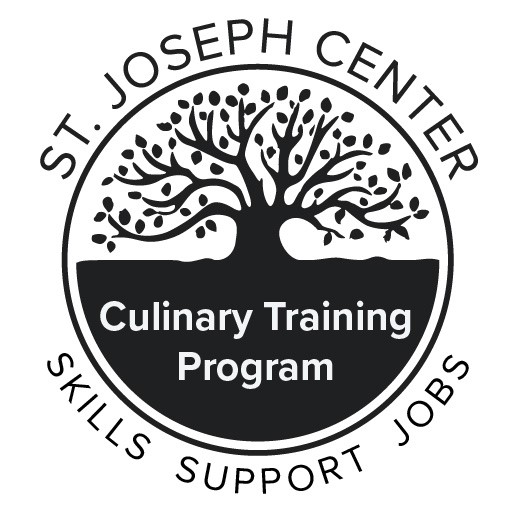 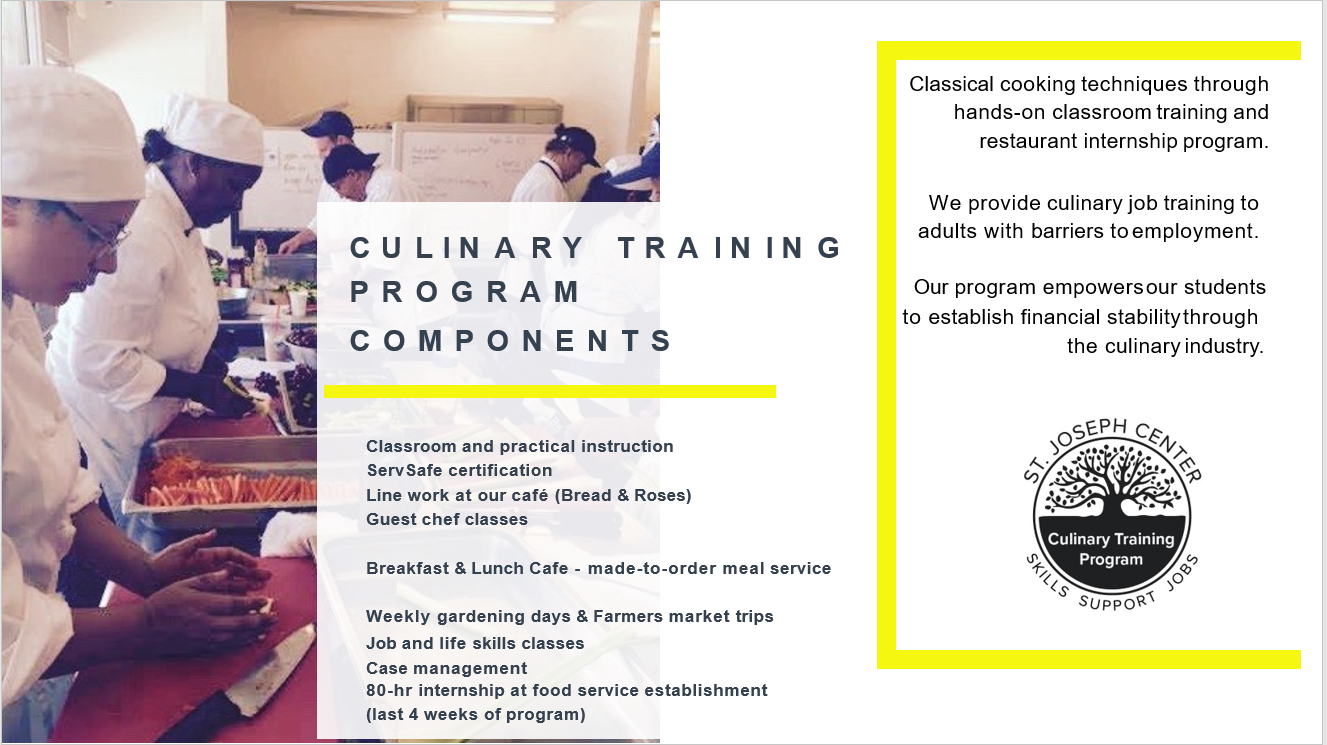 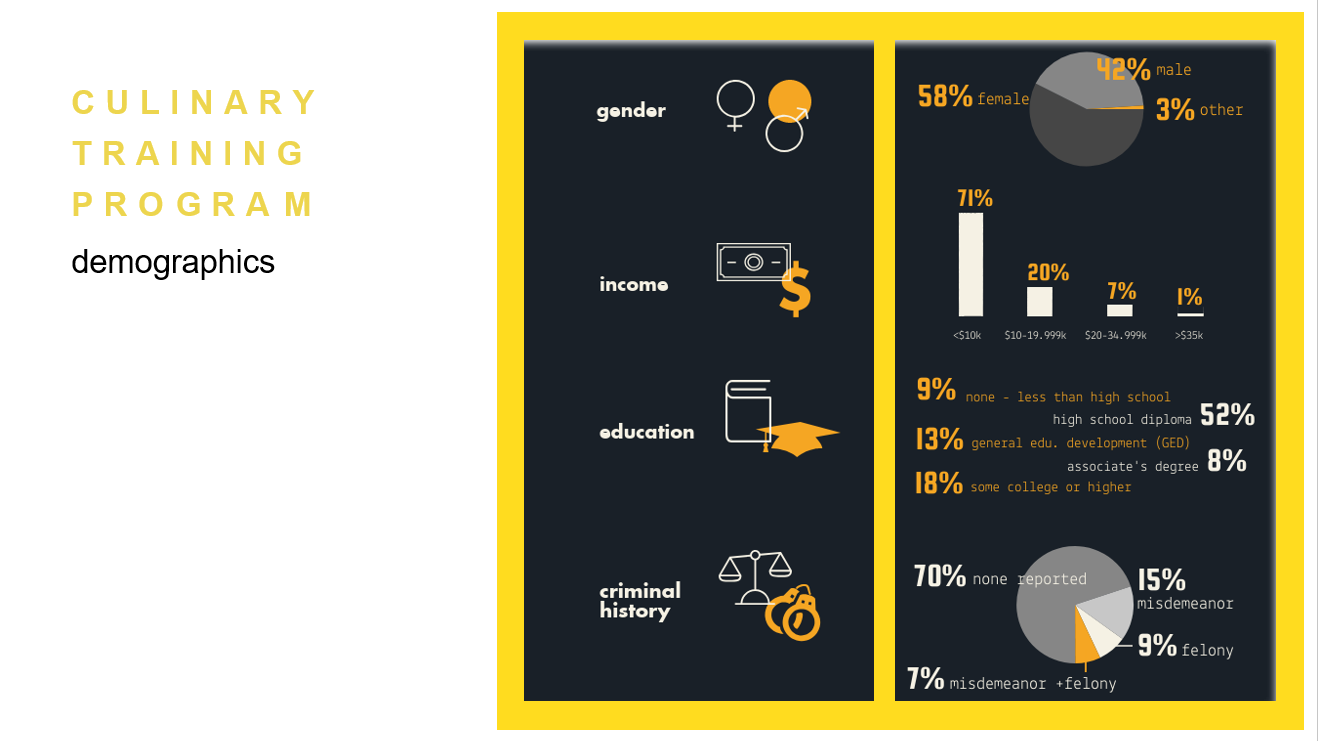 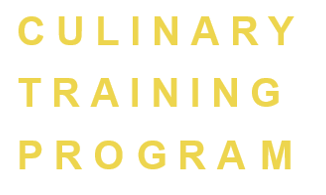 demographics
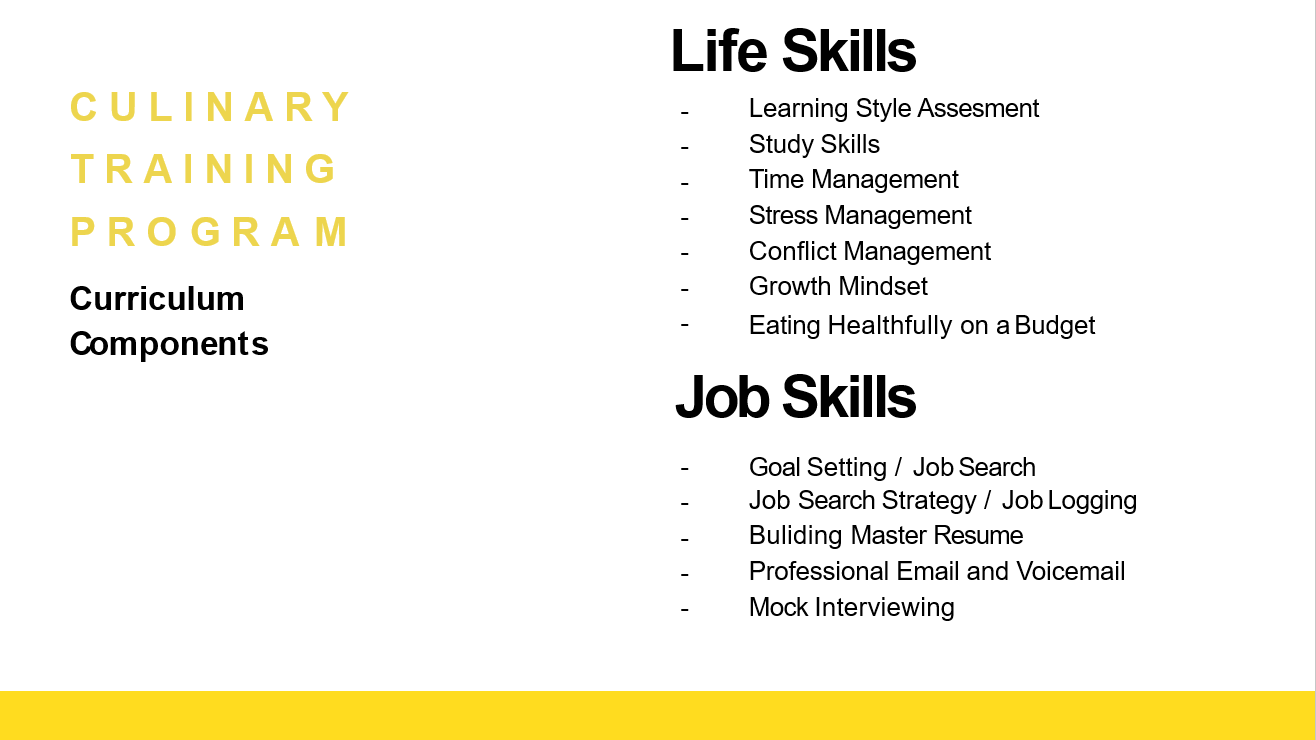 curriculumcomponents
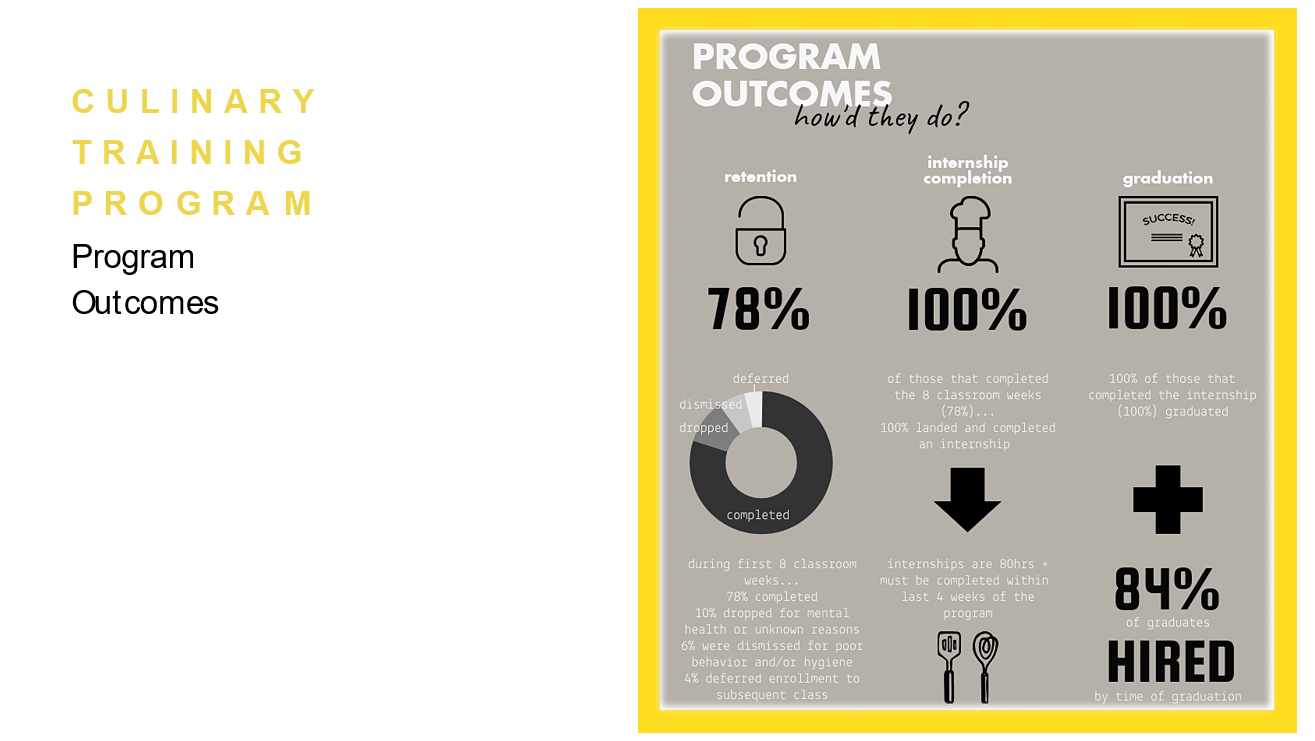 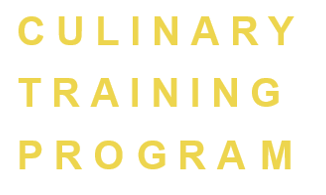 program
outcomes
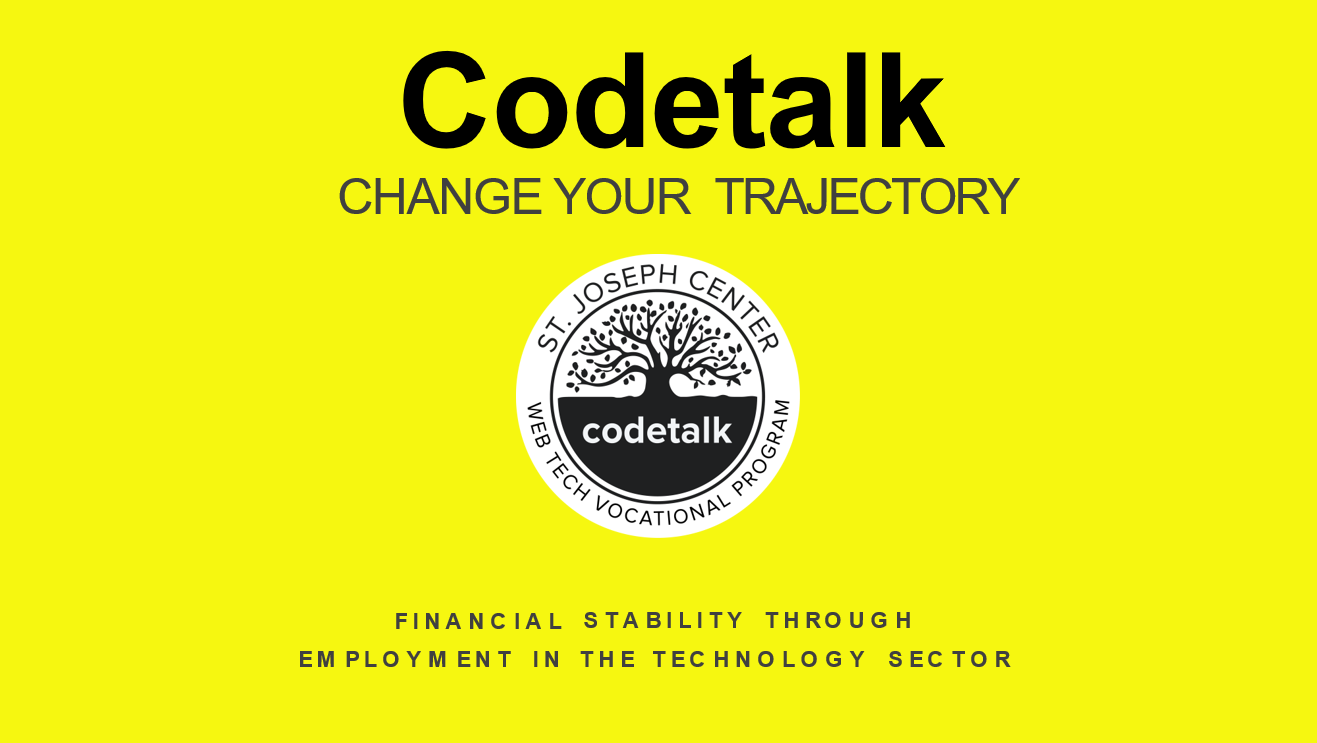 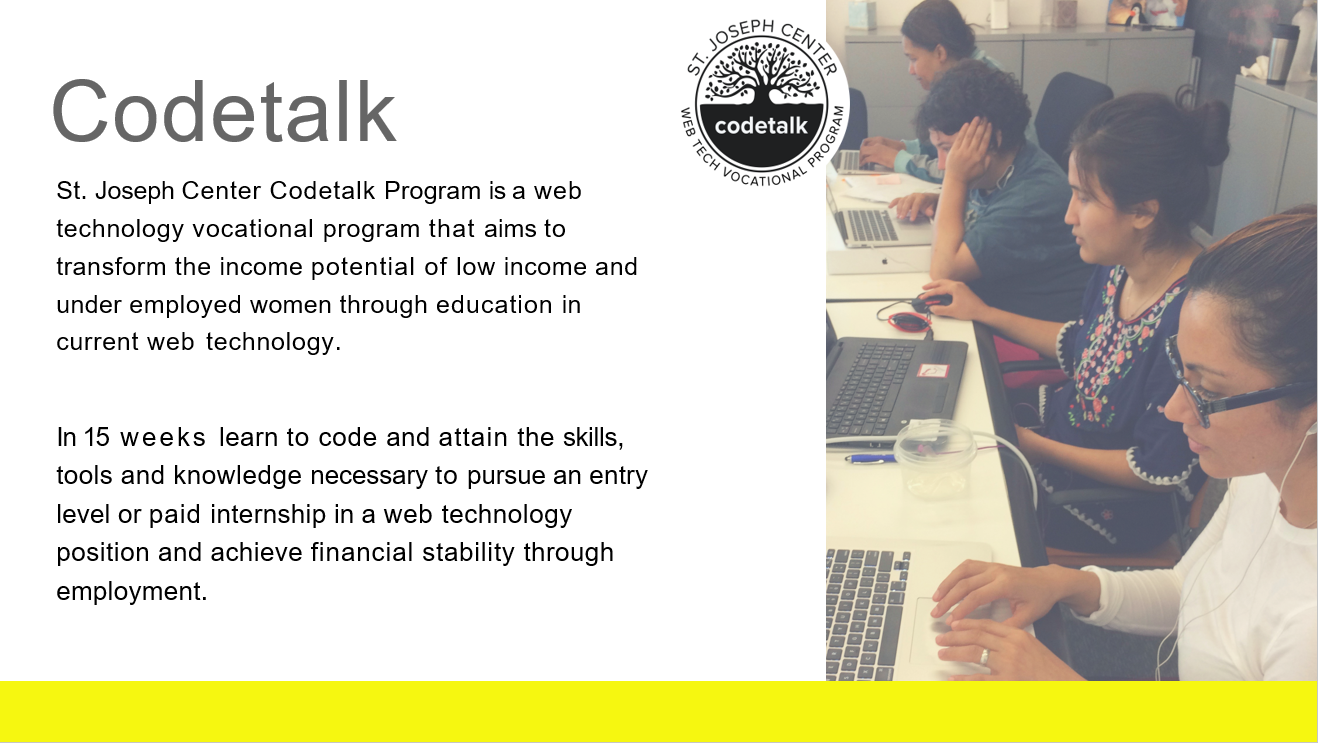 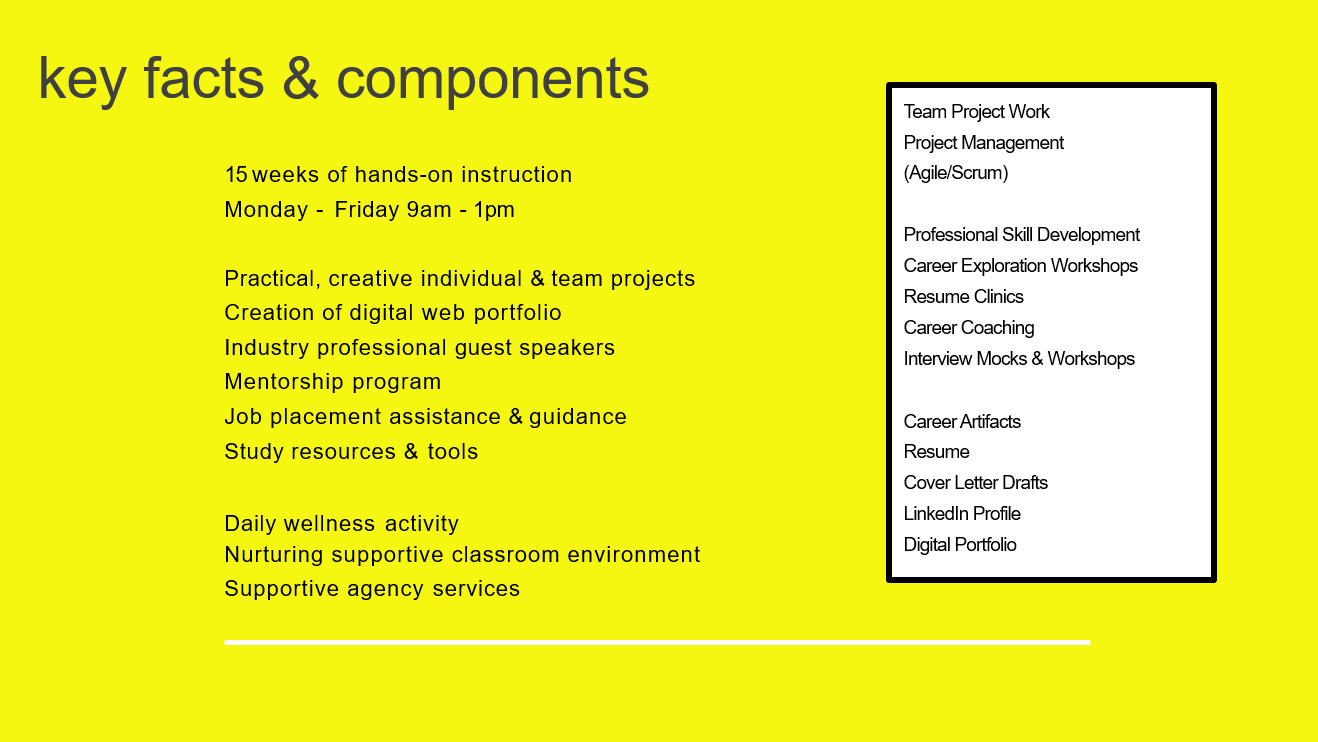 professional development aspects
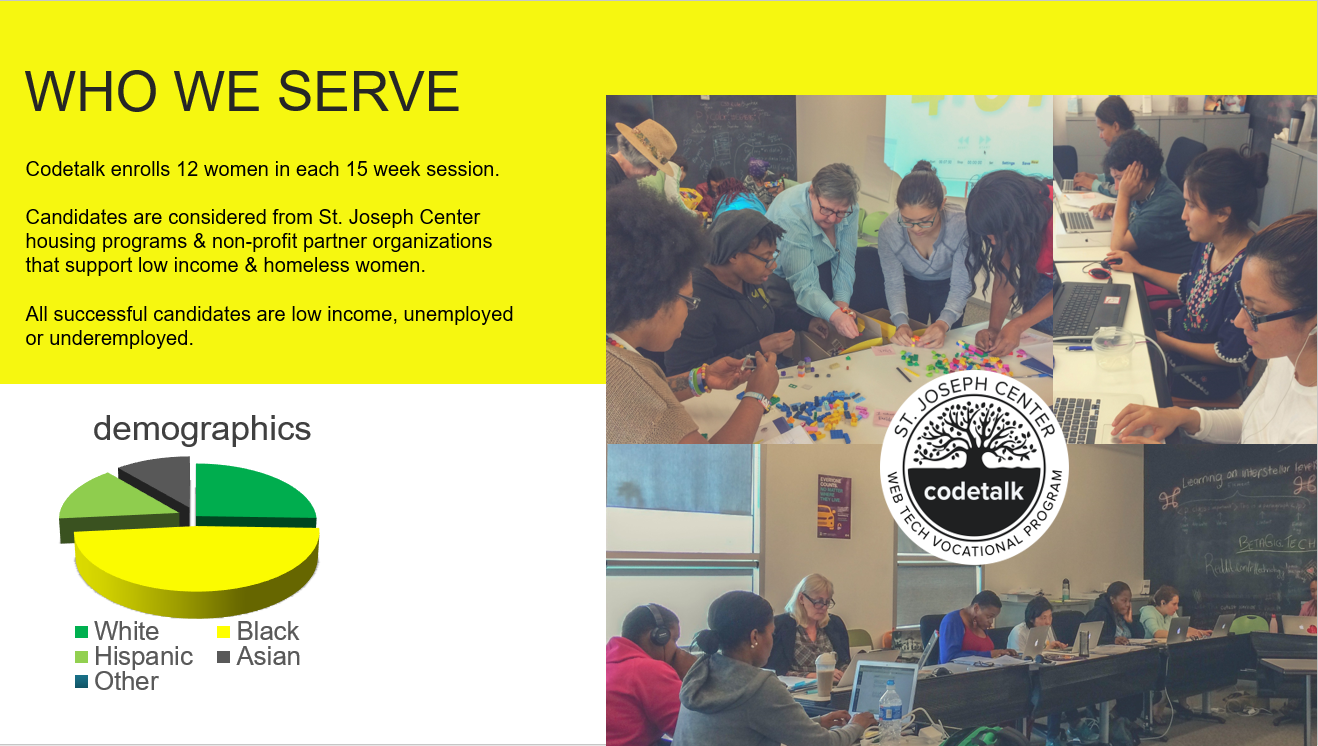 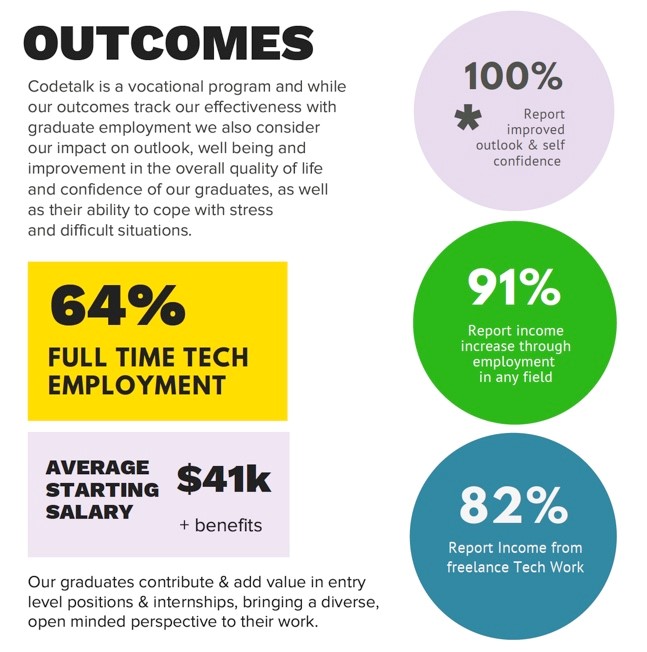 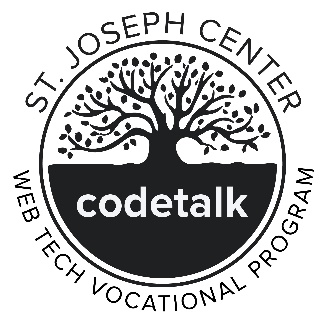 CODETALK
Impact
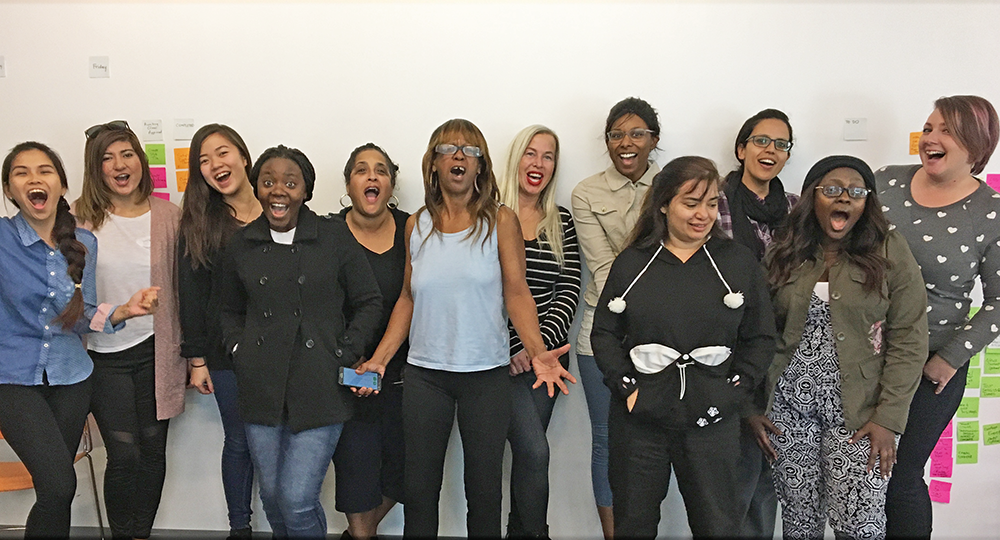 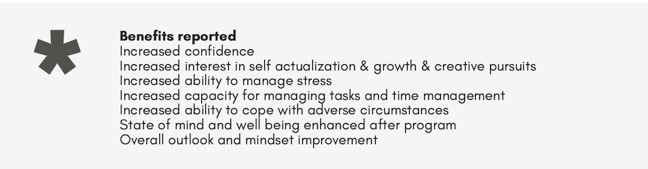 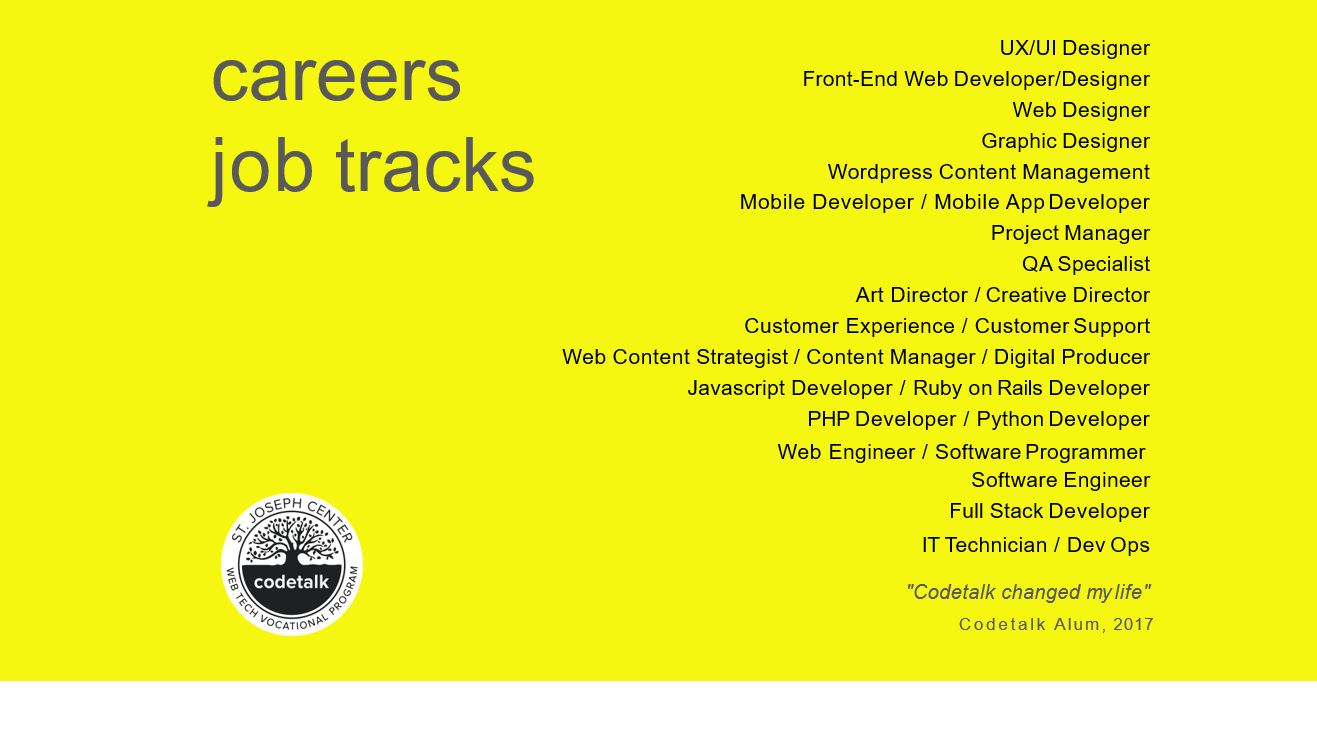 the bottom line
jobs & career tracks 
ctp | codetalk
Prep cook
Catering Cook
Line Cook
Butcher Assistant
Food Stylist
Food Production Assistant
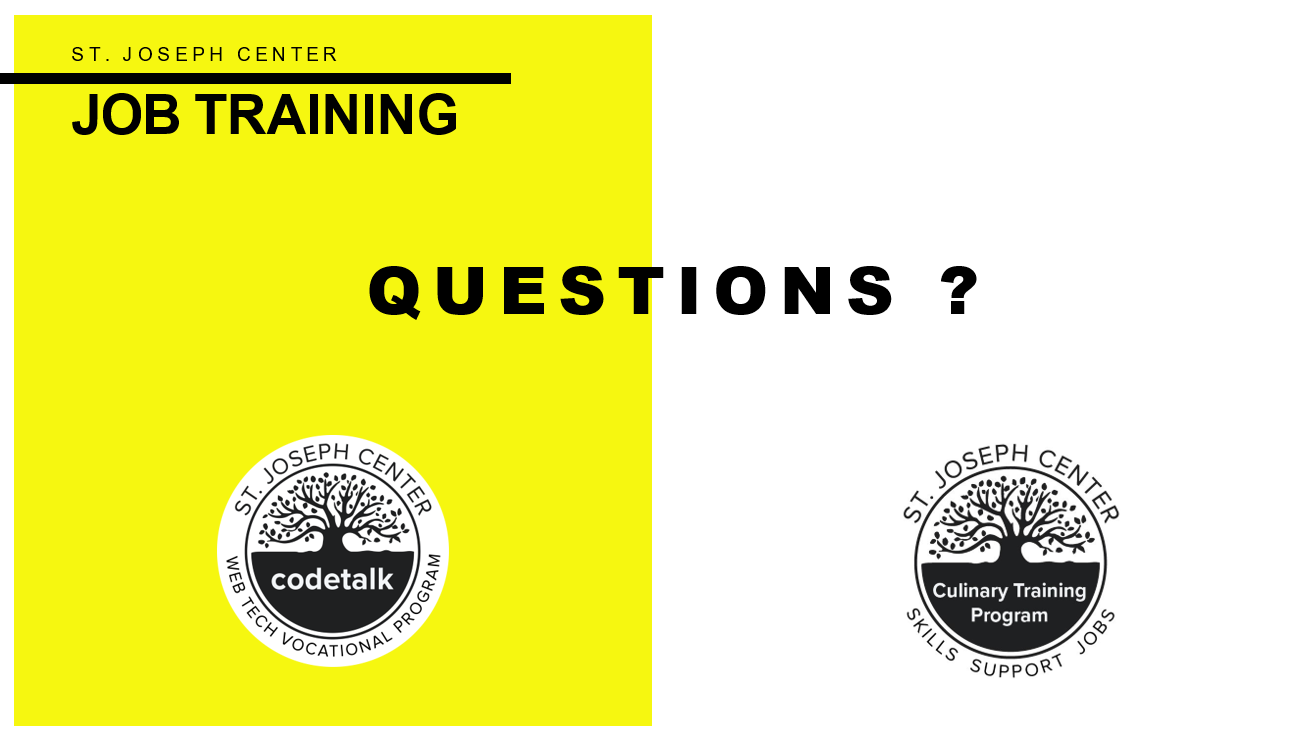 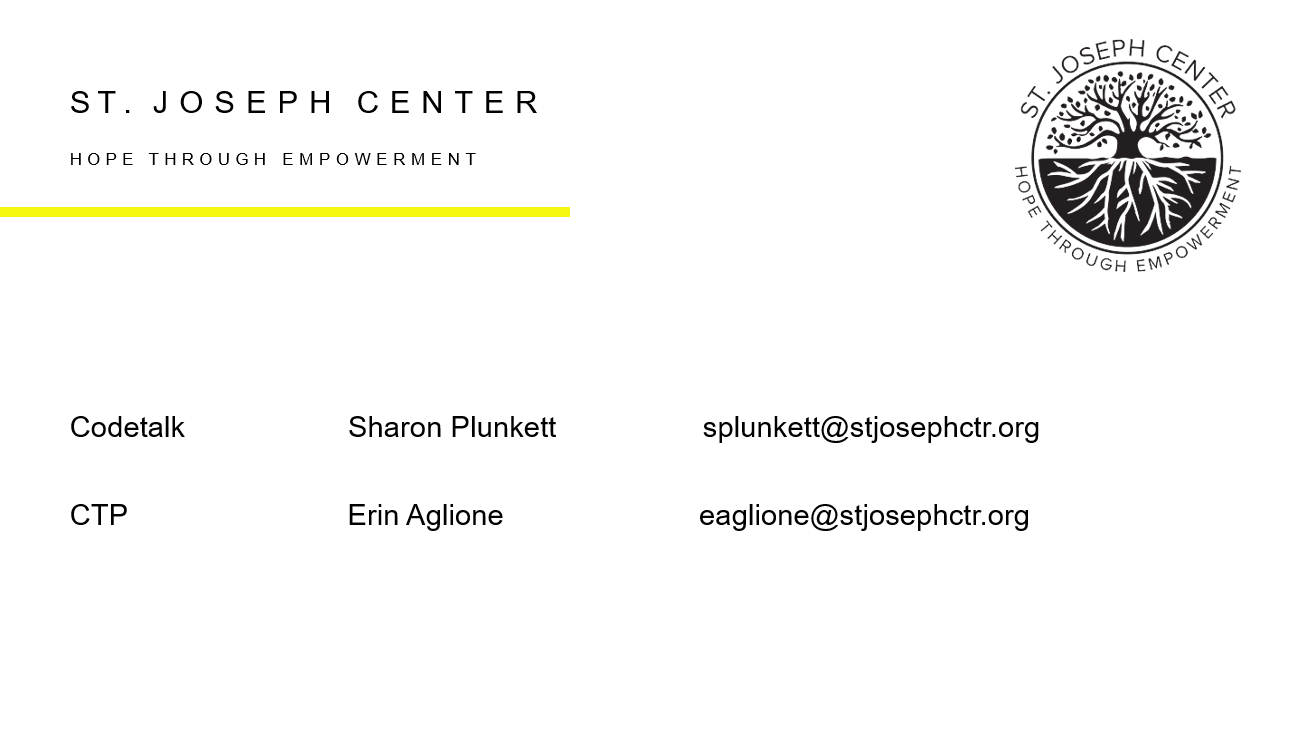